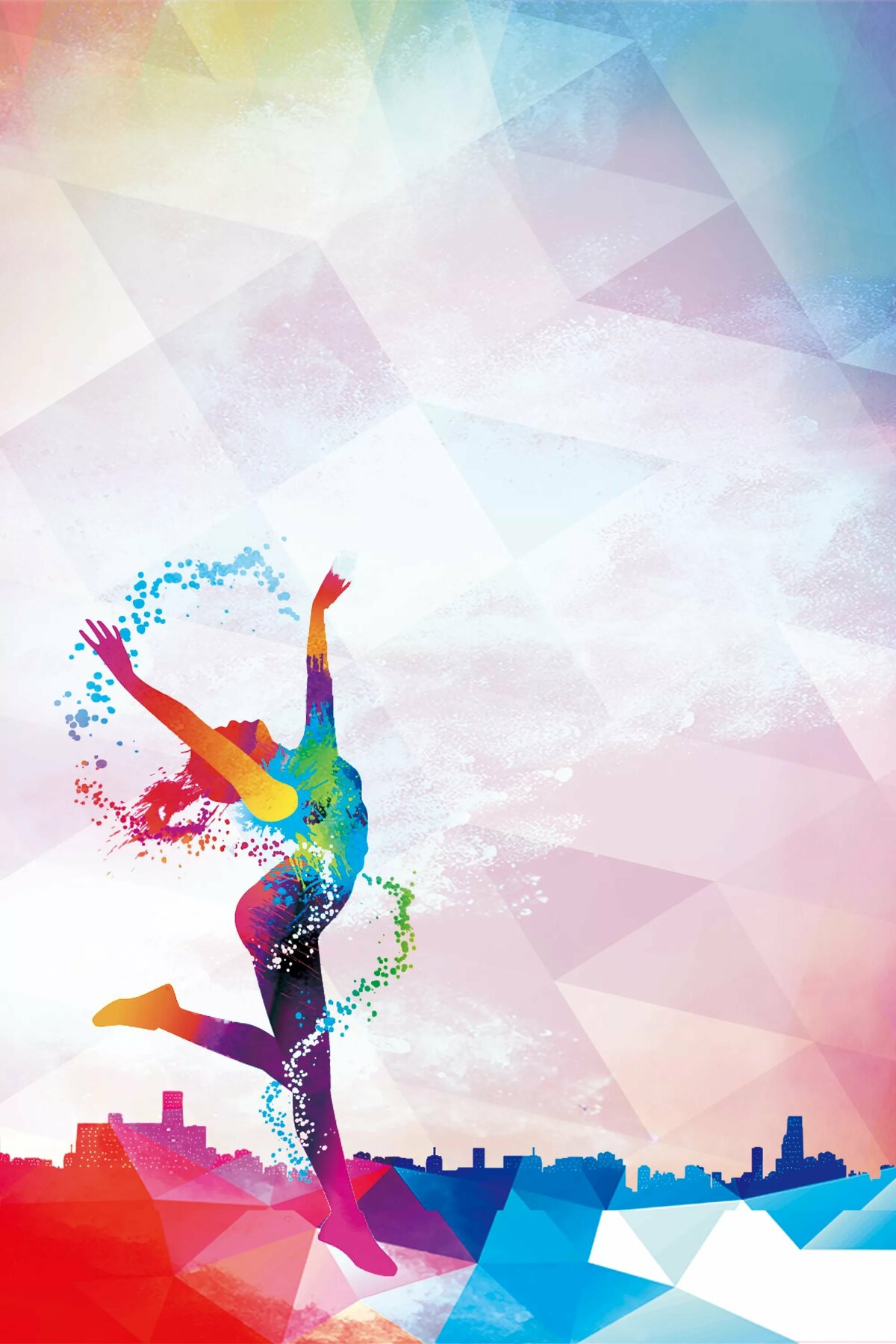 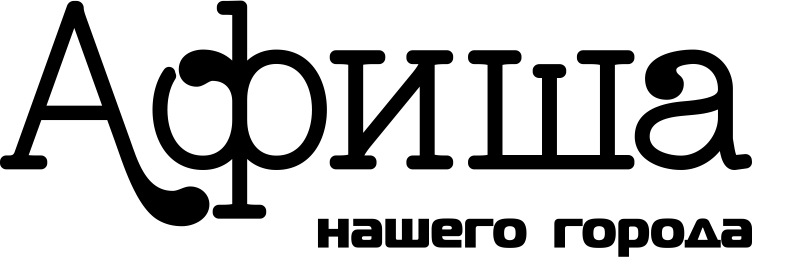 Музей
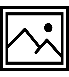 18 октября – 24 октября
Культурно – досуговые учреждения
Библиотеки
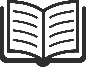 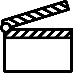 Кино
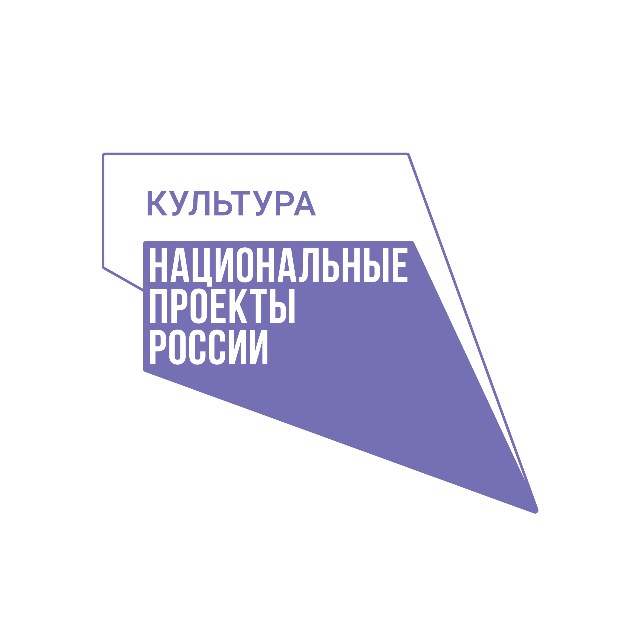